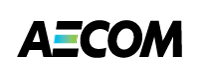 Инструменты развития городского транспорта: 
планирование маршрутных сетей, 
обоснование эффективности видов транспорта, стандарты транспортного обслуживания
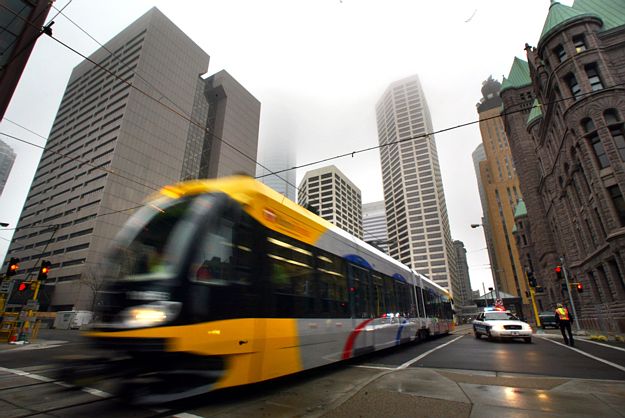 [Speaker Notes: Cover Option 1]
Почему «коммерческий» транспорт работает неэффективно?
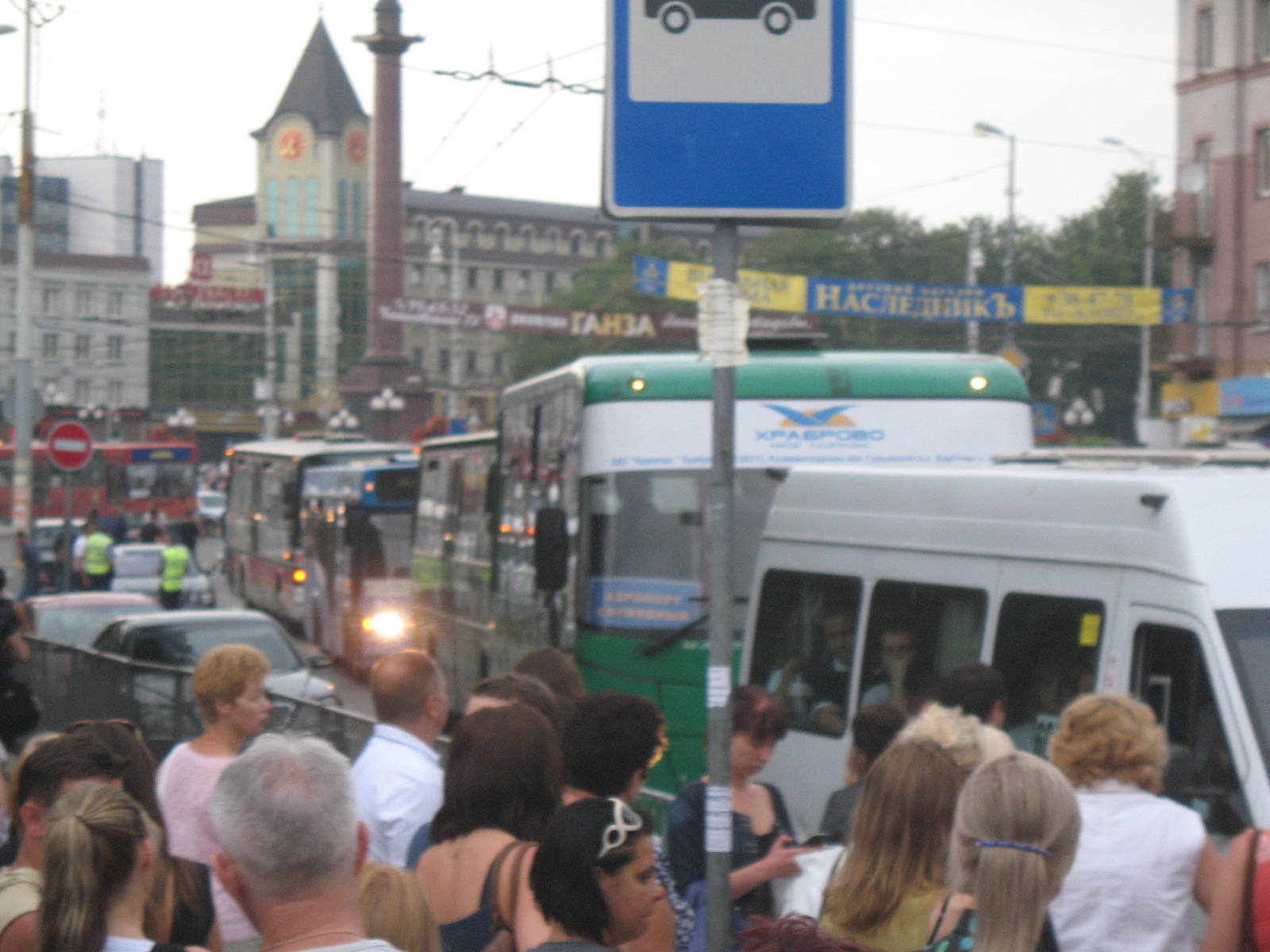 Благо для каждого – 
не всегда 
«благо для всех вместе»
Ориентация на каждого отдельного пассажира оборачивается против пассажиров в целом
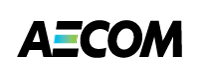 Желания пассажиров и последствия для всех
Остановка «где удобно каждому» = 
Снижение скорости сообщения
Угроза безопасности движения
Ожидание опаздывающего пассажира
Снижение скорости сообщения
Минимальный интервал на каждом маршруте = 
заторы из автобусов
повышение стоимости проезда
повышение расходов на дорожную сеть, территории для отстоя и т.п.
Беспересадочный маршрут для каждого = 
непонятная маршрутная сеть
Перегрузка центральных участков УДС
Рост интервалов
«Дикий рынок» – не работает для услуг совместного потребления и на «условно бесплатных» общественных ресурсах
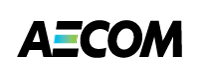 Эффективность общественной услуги = планирование спроса и предложения на основе стандартов
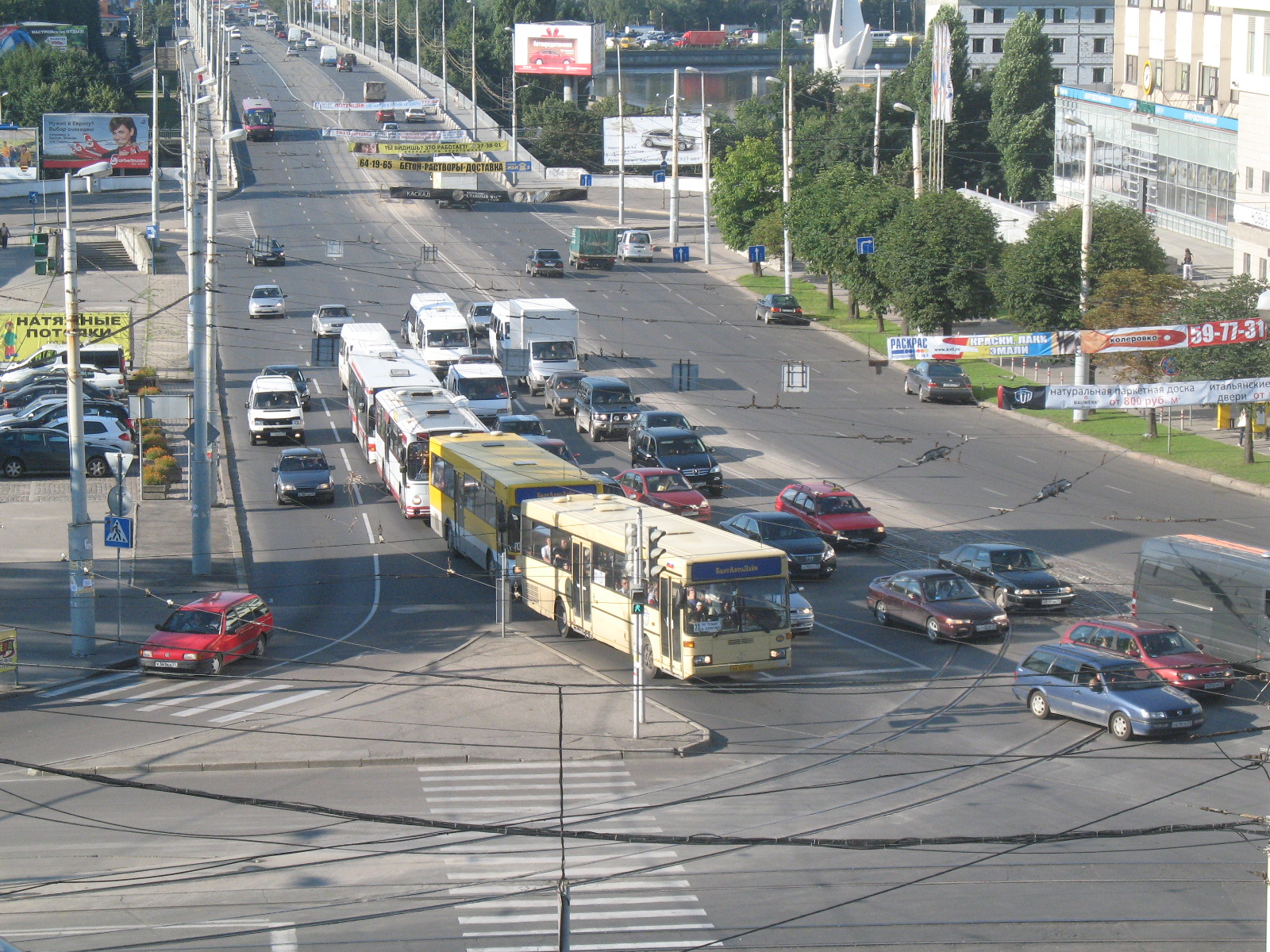 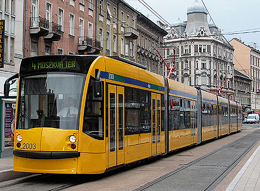 Расчет:
Спрос на перевозки
Пропускная способность
Экономика по вариантам 
                       –> Выбор подвижного состава и вида транспорта
Рост скорости сообщения на 20-30%;
Повышение провозной способности в ~3-4 раза
Сокращение затрат на транспорт на 30-40%
Общественный -> эффективный для общества
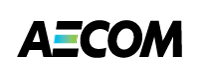 Пассажир = клиент транспортной системы
Требования качества транспортной системы
Понятность и легкость пользования системой
маршрутная сеть
тариф
расписание
Пешеходная доступность системы
Пунктуальность и скорость системы
Комфорт (нормальное наполнение салонов)
Безопасность (в т.ч личная)
Экономичность
Подходы к оптимизации маршрутной сети
Цели изменения маршрутной сети:
Обеспечение качества обслуживания (по установленному стандарту)
Сокращение издержек (социально-экономических)

Задачи при разработке изменений:
Формирование стандартов транспортного обслуживания
Международный опыт
Бюджетные ограничения (по вариантам величины нормативов)
Формирование вариантов оперативного изменения маршрутной сети (на основе действующей)
Оценка качества и издержек по действующей и новым вариантам сети
Выбор предпочтительного варианта
Формирование и оценка перспективных вариантов изменения маршрутной сети с учетом выбора видов транспорта
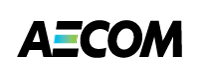 Официальная маршрутная сеть всех видов транспорта
Пример: Цюрих
Официальная схема – все маршруты и виды транспорта

Основа – сеть трамвайных маршрутов с интервалом не более 5 минут в час пик

Сокращение маршрутов-дублей

Диаметральные маршруты

Ночные маршруты
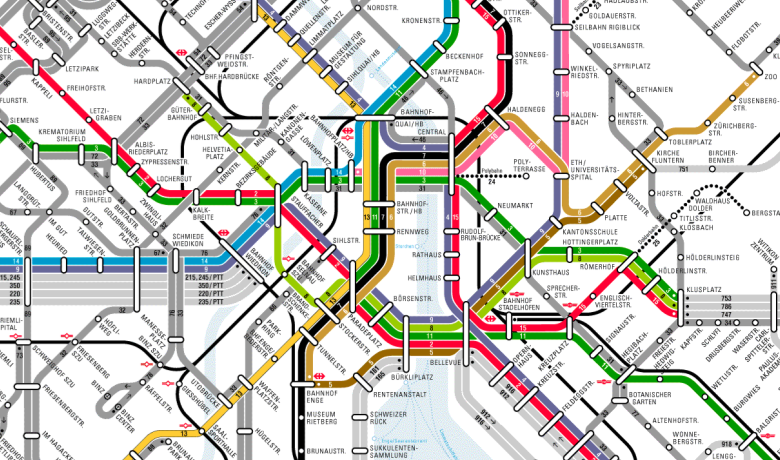 ЛРТ:

Ясная сеть (как метро)

Стабильность сети
Понятный и логичный продукт
Понятное и удобное расписание
Пример: Москва
Расписание на каждой остановке (при интервале 10 и более минут)

Тактовые интервалы (10,15,20,60 и т.п.)
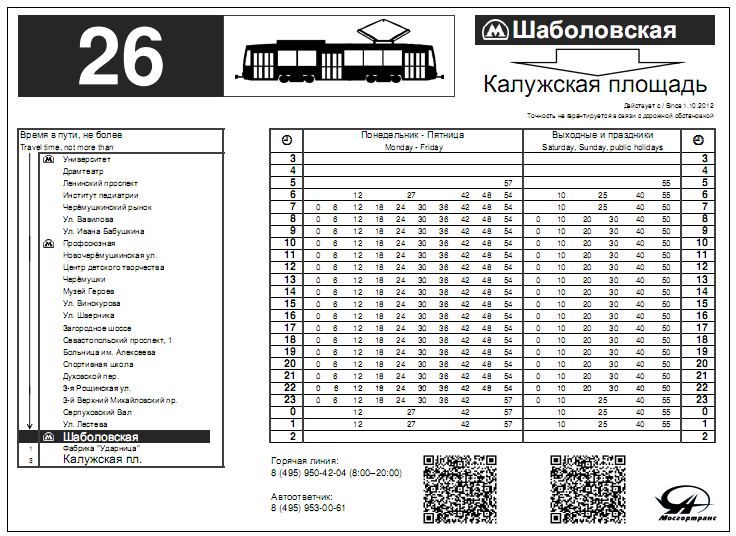 Понятный и логичный продукт
Планировщик маршрутов
Пример: Прага
Интернет-планировщик маршрутов
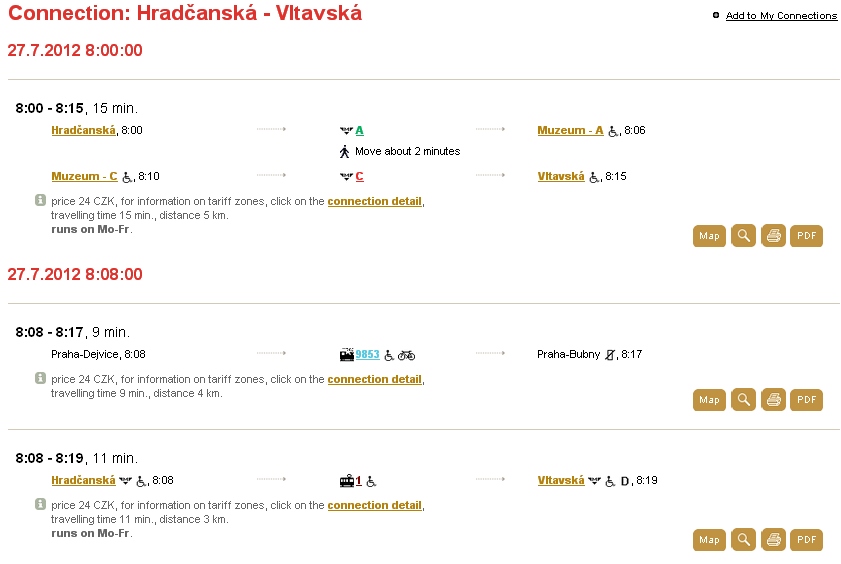 Понятный и логичный продукт
Единый билет без оплаты пересадок
Один билет – все виды транспорта (отмена билетов «по видам»)

Один билет – по всем перевозчикам

Один билет – на весь регион

Неограниченные пересадки в течение заданного времени

Зонный тариф (рост цены при поездке на 3 и более зон)

Экономия на длительных билетах 

Единый организатор перевозок (ответственный за качество перевозок)
Пример: Прага
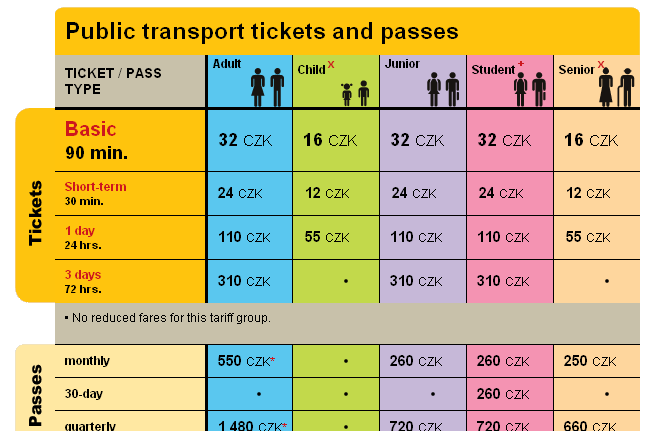 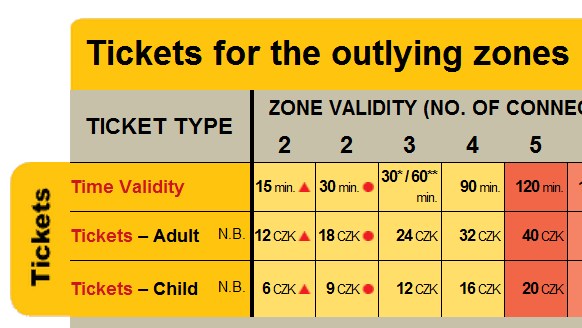 Понятный и логичный продукт
Выбор трамвая в перспективной маршрутной сети
Предложение 4. Обеспечить соблюдение расписания
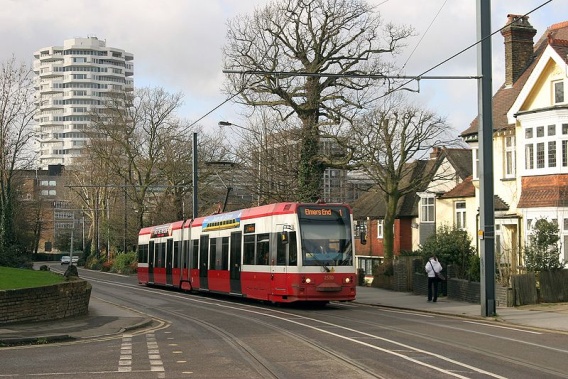 Особенности:

Физическое обособление Приоритет на перекрестках
Организация движения, исключающая блокирование переездов
Повышение вместимости  по величине пассажиропотока
Наименьшие энергозатраты
Загрязнение уменьшено (в 5-10 раз) и вынесено из города
Рост спроса на 40% по сравнению с автобусом
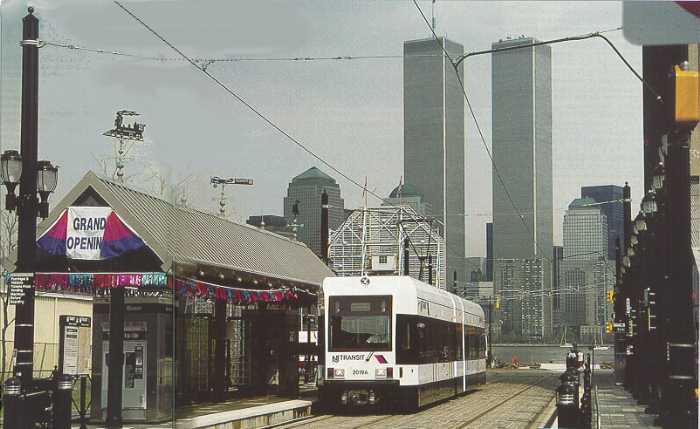 Нью-Йорк
Лондон
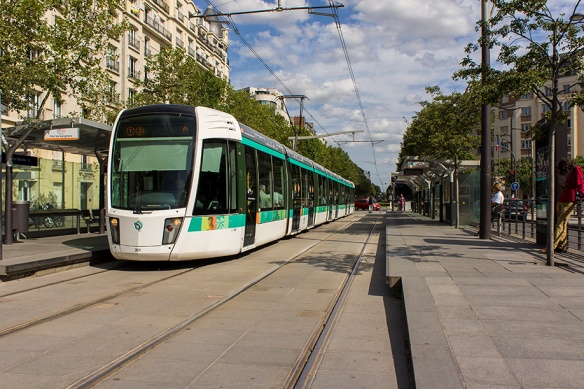 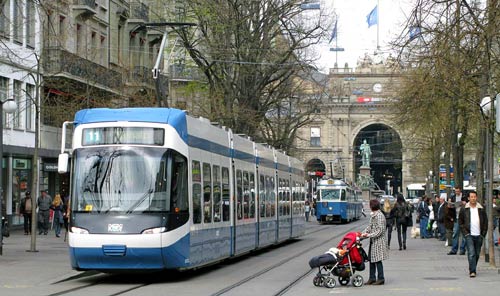 Цюрих
Итоговые качества :

Надежность
Скорость
Комфорт
Безопасность
Экологическая чистота
Париж
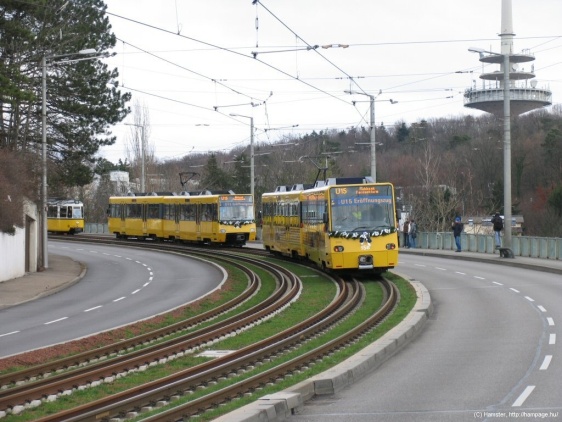 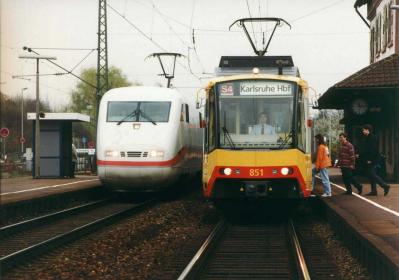 Результат:

Более 130 новых систем ЛРТ за последние 30 лет
Отказ от метро в пользу ЛРТ в ряде городов
Штутгарт
Карлсруэ
Выбор вида транспорта
оценивается при проектировании маршрутной сети;
 закрепляется в Генеральном плане.
Параметры маршрута:  - пассажиропоток
          			 - инфраструктура на трассе
Расчет себестоимости работы маршрута
на различных видах транспорта, с учетом:
- прогноза пассажиропотоков на срок жизни проекта;
 использования или строительства инфраструктуры;
- закупки и содержания подвижного состава;
 затрат на срок жизни проекта (~30 лет) и т.п.
Выбор наиболее экономичного варианта
До разработки методики проектирования – 
закрепить минимальную долю ГЭТ в перевозках
Пассажир или пробег?
Единицы оплаты городом работы перевозчика
Оплата пробега – выигрышна для всех.Возможна небольшая доплата за рост потока
Зарубежный опыт федерального контроля транспортных систем
Модель транспортной системы – обязанность для города >300 тыс.жит. 
    Непрерывный мониторинг и сбор показателей качества системы (скорости, пунктуальности, наполнения транспортных средств)  средствами ИТС

Конкурс эффективных региональных проектов за федеральное финансирование 30-50% стоимости – из фед. бюджета при условии эффективности). Отказ от «политических решений» (строительство метро) в пользу обоснований оценки социально-экономической эффективности проектов на жизненный цикл

Налог на недвижимость – основной источник финансирования 
     Выше качество транспорта – выше стоимость – выше налог

Возможность привлечения частных инвестиций по схеме ГЧП
Шаги по обеспечению качества транспортной системы
1. Новая модель управления транспортом общего пользования
Организатор перевозок
Единое планирование маршрутов и расписаний
Единая билетная система (выручка – в единый фонд)
Конкурс на обслуживание маршрута, оплата за пробег по расписанию
2. Обоснование новой маршрутной сети и перспектив развития линий
Разработка региональных стандартов транспортного обслуживания
Транспортная модель 
Ликвидация излишнего дублирования маршрутов
Обоснование выбора видов транспорта
Разработка расписаний
Обоснование новых трамвайных линий
3. Привлечение финансирования и инвестиции
Обоснованная потребность в федеральном финансировании
Разработка моделей ГЧП